Sustainable Materials Management Grant Program

Grant funds and technical assistance available to help municipalities and regional waste authorities initiate and scale up Unit-Based Pricing (UBP) and/ or food scraps collection programs, pursuant to Public Act, Spec. Sess., June 2021, No. 21-2, § 308. 

Grant amounts vary based on scope and expected outcome of the project.  Projects must align with goals of the Comprehensive Materials Management Strategy and CT Coalition for Sustainable Materials Management.
SMM Grant ProgramOverview
1
[Speaker Notes: Jenn]
Sustainable Materials Management Grant Program

Phase 1 – Expression of Interest – due October 29, 2021

Phase 2 –  DEEP technical assistance available to help develop baseline, analyses, program design, and blueprint for implementation – 3rd Quarter 2021
Applications due on a rolling basis, awarded as funds are available
SMM Grant ProgramOverview
2
[Speaker Notes: Jenn]
SMM Grant Program

Phase 1
Timeline
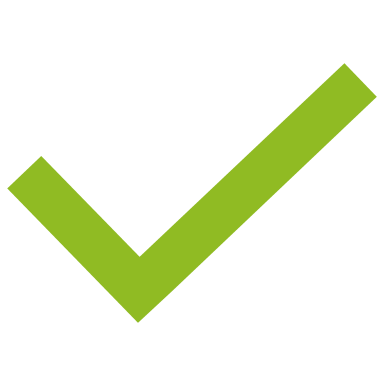 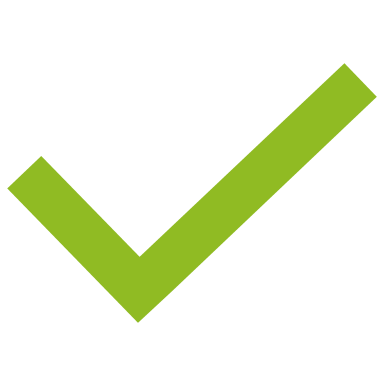 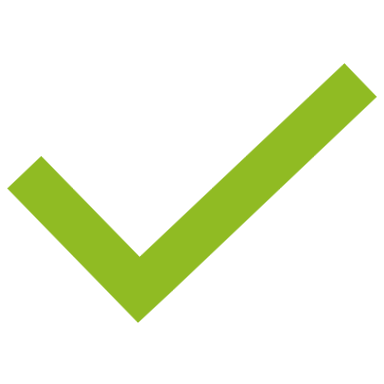 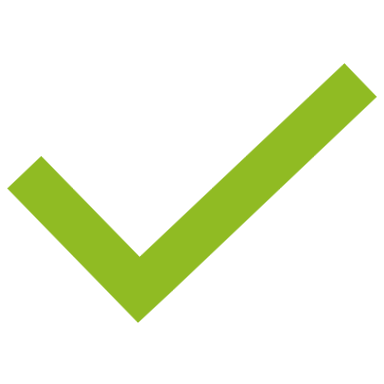 3
[Speaker Notes: Jenn]
SMM Grant Program


Phase 2
Timeline
4
[Speaker Notes: Jenn

Application form will be provided to those that move on to Phase 2.
Applications will be reviewed and awarded on a first-come first-served basis for as long as funds are available.]
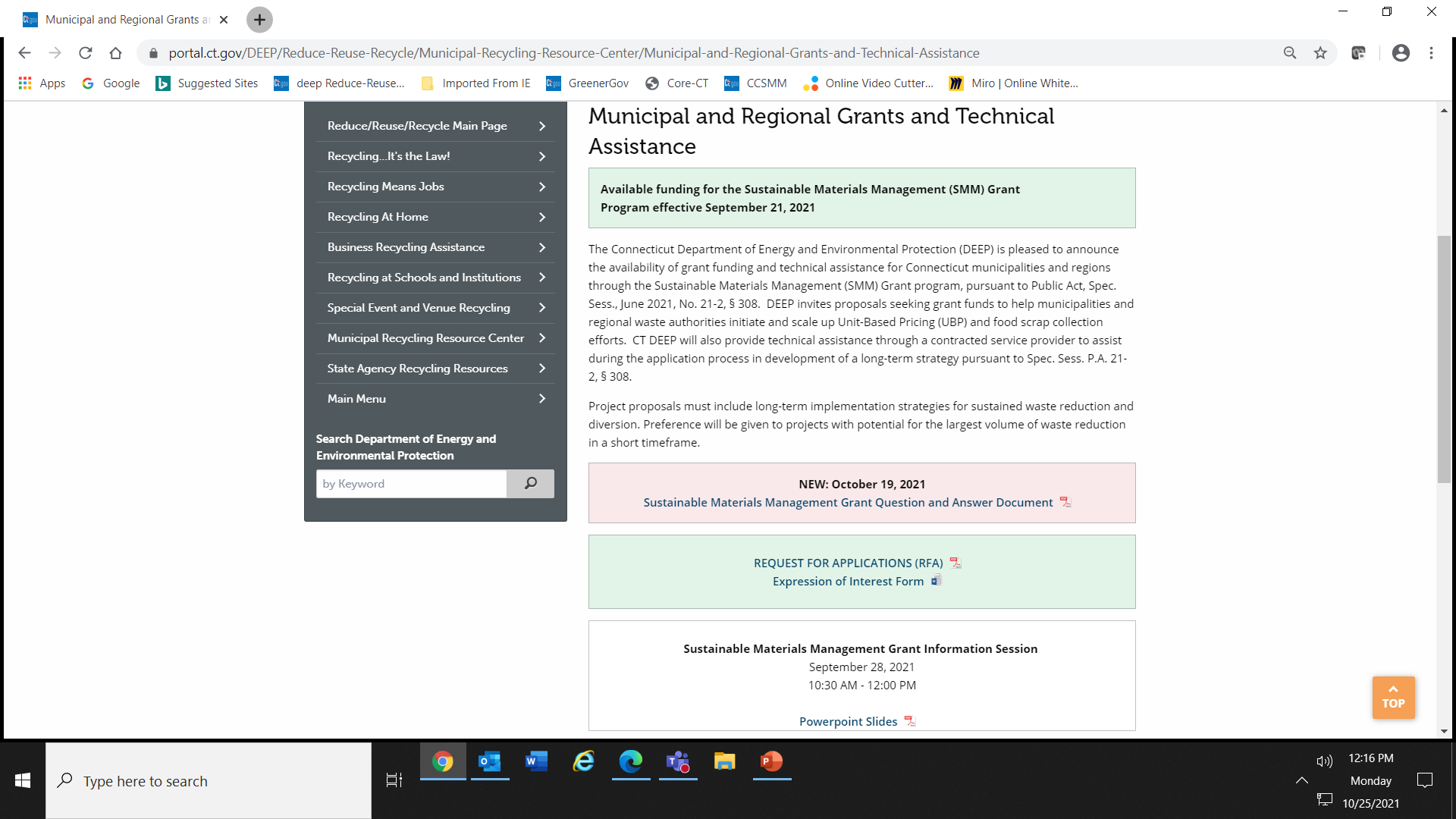 DEEP’s Municipal and Regional Grants and Technical Assistance webpage
5
Please email DEEP.RecyclingProgram@ct.gov with questions or for more information.
Questions?
6